Object-Orientation Programming (OOP)البرمجة غرضية التوجيه
برمجة حاسب
1
Contents:
Class
Class members
Class Methods
Objects
Constructor
Overridding
Inheritance
برمجة حاسب
2
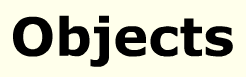 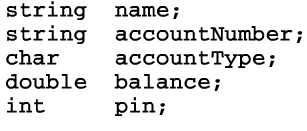 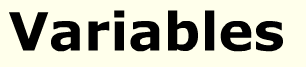 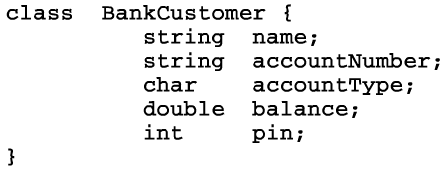 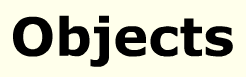 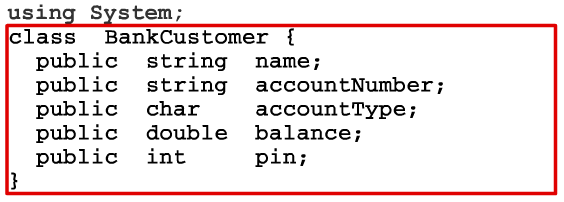 برمجة حاسب
3
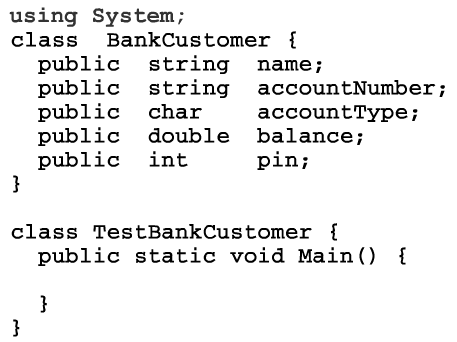 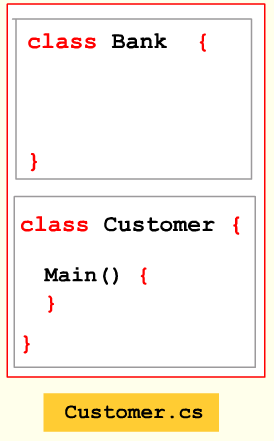 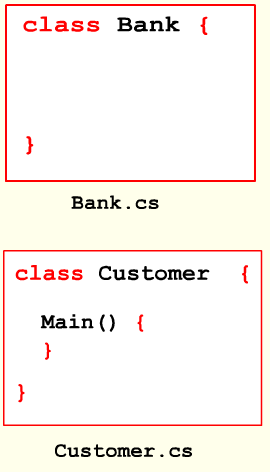 Link: http://www.joegrip.com/demos/csharp/obj-intro/start.html
برمجة حاسب
4
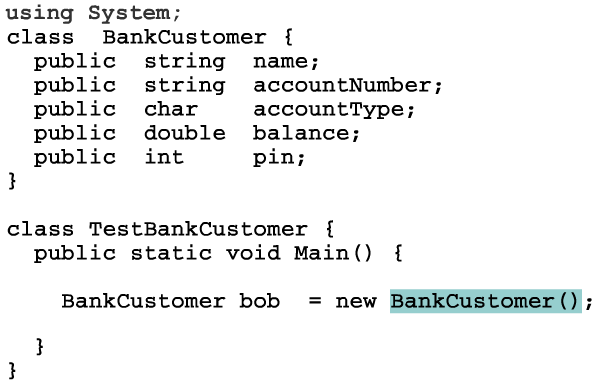 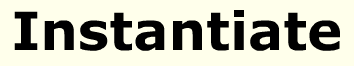 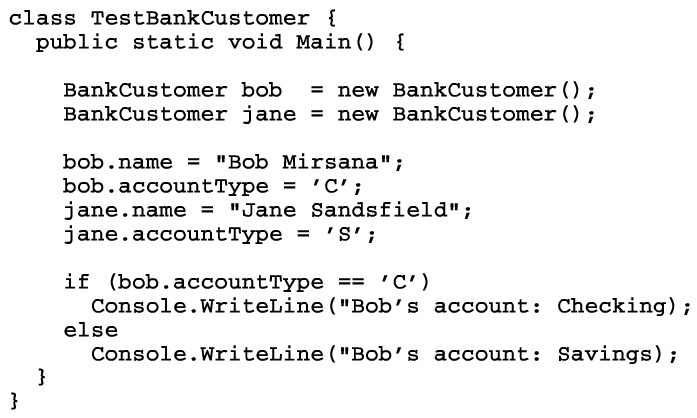 برمجة حاسب
5
C# New Modifier
   
When should you use the new modifier on a method in a derived class in the C# language? The new modifier specifies that a method is supposed to hide a base method; it eliminates a warning issued by the compiler. In this article, we describe the new keyword. 

Example
This program introduces two classes, A and B. The B class derives from the A class. Class A has a public method Y, while class B has a public method Y that uses the new keyword to hide the base method Y.
Main method description. The main entry point uses the A and B types. With ref1, the base class is used directly; this results in the A.Y method being used. With ref2, the base class is used with a derived class; this results in the A.Y method being used again. This is because the override keyword is not used on B.Y. With ref3, the derived class is used directly; the "new" method B.Y is thus used.
برمجة حاسب
6
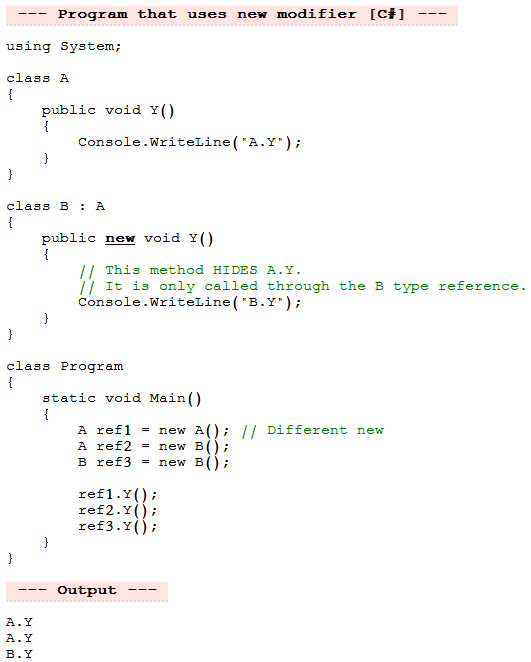 برمجة حاسب
7
C# Override Method
 
	You are working with classes that inherit from base classes in your C# program and want to specify that a method replaces a virtual base method. The override modifier provides a way for you to reimplement base methods. In this article, we introduce the override modifier through an example program.
برمجة حاسب
8
Base & this keywords
using System;

class Net
{
    public int _value = 6;
}

class Perl : Net
{
    public new int _value = 7;
    public void Write()
    {
        // Show difference between base and this.
        Console.WriteLine(base._value);
        Console.WriteLine(this._value);
    }
}

class Program
{
    static void Main()
    {
        Perl perl = new Perl();
        perl.Write();
    }
}
Class Net:
Contain one Class member is _value = 6
Class Perl:
The Net class is inherited

Contain one Class member is _value = 7

And one class method is Write()
Class Program:
Create an object of class Perl is perl

Then invoke Write() method
برمجة حاسب
9
using System;
class Net
{
     private int _value = 6;

    internal int tValue(int v)
    {
       return _value = v;
    }
}

class Perl : Net
{
    public int _value = 7;
    
    public void Write(int v)
    {
        // Show difference between base and this.
        Console.WriteLine(base.tValue(v));
        Console.WriteLine(this._value);
    }
}
class Program
{
    static void Main()
    {
        Perl perl = new Perl();
        perl.Write(5);
    }
}
برمجة حاسب
10
C# Exceptions 
Catching Exceptions 
Exception Classes 
Throwing Exceptions 
Creating Exceptions 
C# I/O 
Console I/O 
Streams 
Binary File I/O 
Text File I/O 
Data Structures 
Array of Objects 
ArrayLists 
HashTables 
Namespaces & Assemblies 
Program Structure 
Windows Forms 
Introduction to GUI Programming 
Forms 
GUI Components 
Events 
Visual Studio I (Creating Windows) 
Visual Studio II (Adding Components & Events)
Your First C# Program 
Hello World 
Why C# 
C# Language Basics 
Variables & Data Types 
Decisions 
Loops 
Methods 
Introduction to Objects 
Overview 
Methods & Constructors 
Encapsulation 
Think Objects 
Strings 
Arrays 
Extending Classes & Objects 
Method Overloading 
Static 
Object References 
Inheritance 
Constructors 
Method Overriding 
Structs 
Abstract Classes 
Interfaces 
The Object Class 
Method Parameters
http://www.joegrip.com/csharp-course.html
برمجة حاسب
11